Figure 4. Overlay of maps of MEG source activity to a group-averaged MRI template. The threshold for the MEG maps was ...
Cereb Cortex, Volume 20, Issue 6, June 2010, Pages 1360–1371, https://doi.org/10.1093/cercor/bhp201
The content of this slide may be subject to copyright: please see the slide notes for details.
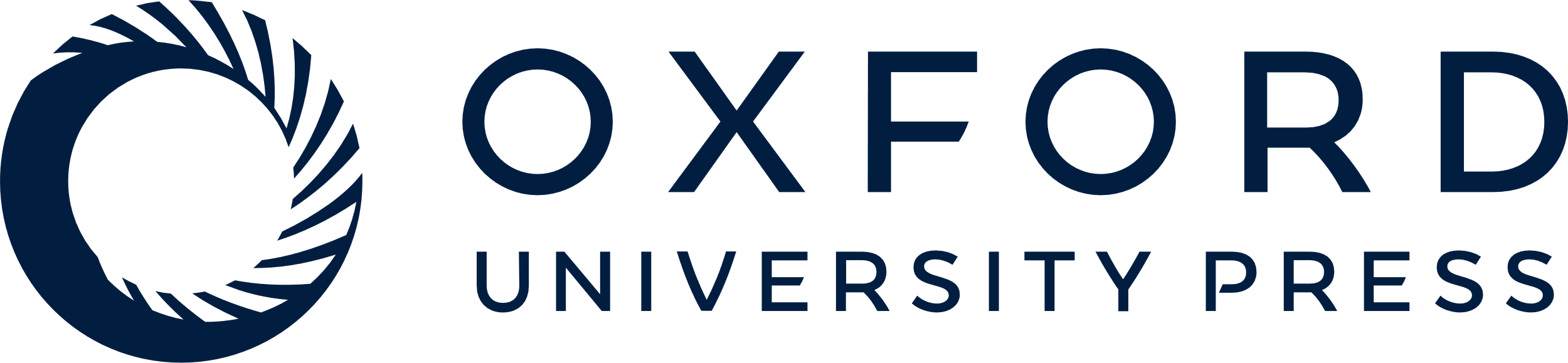 [Speaker Notes: Figure 4. Overlay of maps of MEG source activity to a group-averaged MRI template. The threshold for the MEG maps was set to 70% of the peak value. The amount of activation over time is shown in Figure 5. (A) Amount of MEG source activity at the latency of the P1m response (65 ms) shows local maxima in bilateral HG, the location of primary auditory cortices. (B) Differences between MEG responses to attended and unattended standard stimuli shows local maxima in IFG at 300 ms and (C) at 400 ms posterior to HG in bilateral STG and IPL. (D) Differences in MEG responses to attended and unattended deviants in MFG, location of SMAs, and the precentral (preC) sulcus in the left hemisphere, contralateral to the right-hand button press at the median latency of the subject's response. (E) Profile of cortical source activity along the x-axis and y-axis for the right IFG source. The activity profiles have been approximated by Gaussian functions (blue dashed lines) of 12 mm standard deviation, equivalent to the width of 20 mm at half intensity. The Gaussian kernel approximated to the IFG activity does not contribute to the activity at the STG peak and vice versa, indicating good spatial separation of activities in IFG and STG.


Unless provided in the caption above, the following copyright applies to the content of this slide: © The Author 2009. Published by Oxford University Press. All rights reserved. For permissions, please e-mail: journals.permissions@oxfordjournals.org]